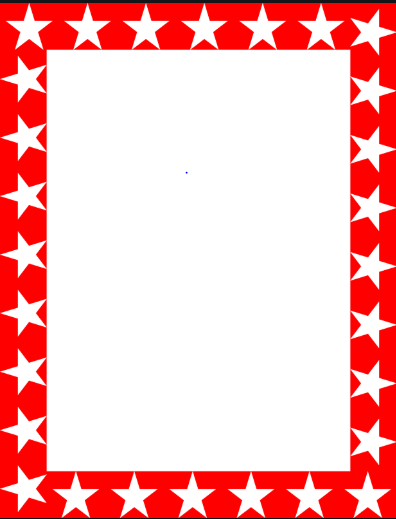 Wow Assembly:
Friday 9th September
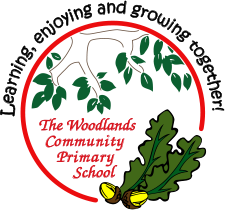 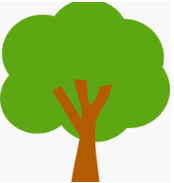 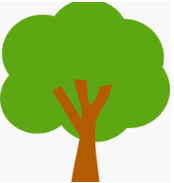 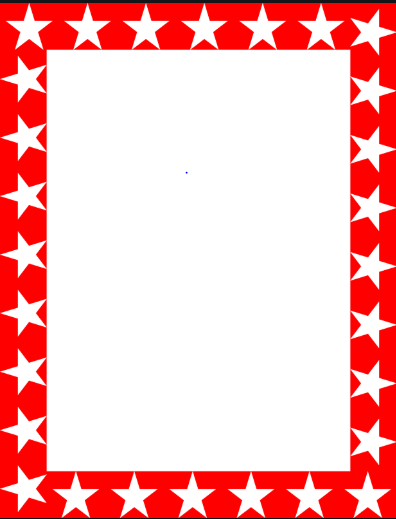 Weekly Team Points!
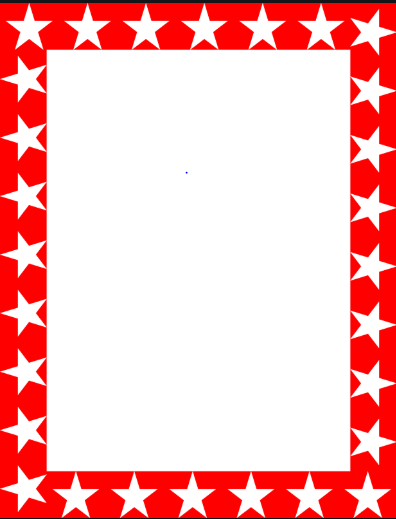 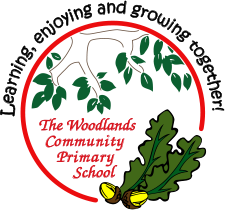 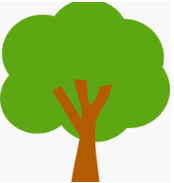 Elm 
Leila

For excellent teamwork during Commando Jo. Leila has joined our school this year and has settled in really well, using her great communication skills to work well as part of the Elm team. Well done and a warm welcome to our school  


Mr Grice                                    09.09.2022
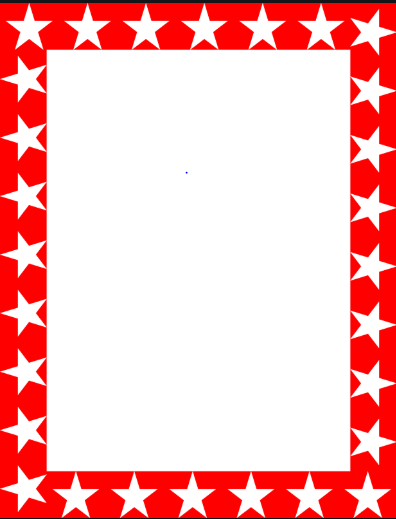 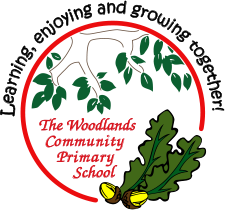 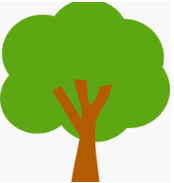 Birch






Miss Pye                                  09.09.22
Jensen

For having wonderful empathy for his new Birch classmates where he has been helping others to ensure they are happy and settled. Not only that, but Jensen has settled in and has shared great contributions and listened well.
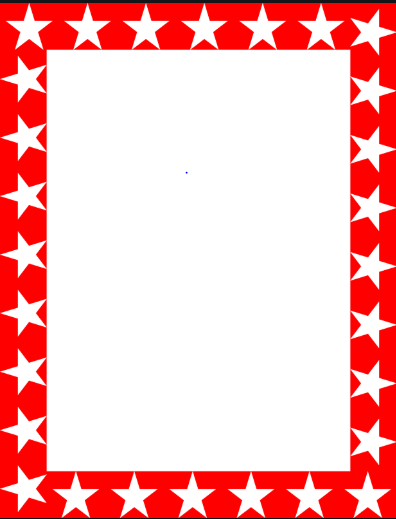 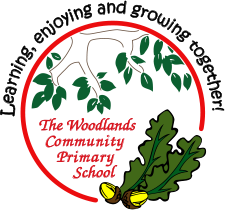 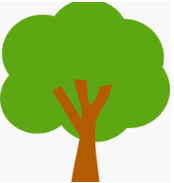 Pine
 Florrie and Sinead
 
For your positive attitudes and adaptability. We are so lucky to have you in our class girls. You have settled in so well and made a fantastic start to your new learning journey. 
Thank you for an amazing first week.

Miss Bailey & Miss Higgins                                 09.09.22
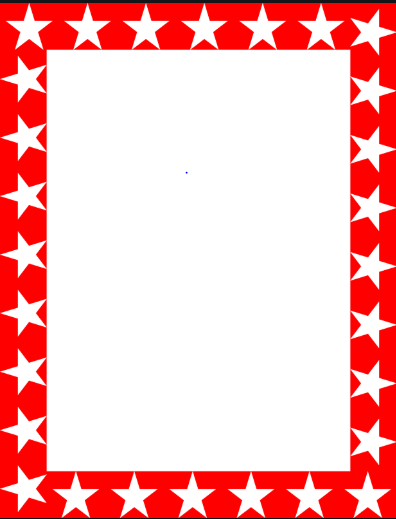 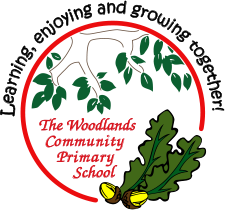 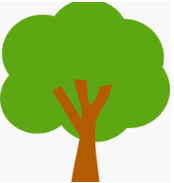 Maple

Finley and Fin 

For a great start to a new year.  You have worked together as a team and persevered to complete some very difficult maths problems.  Well done!


Miss Dawson                                  09.09.2022
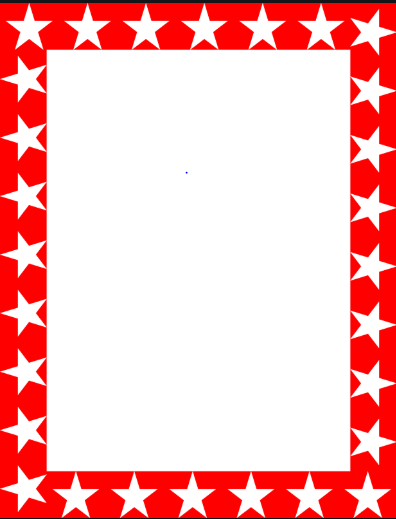 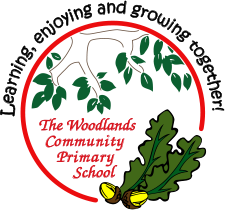 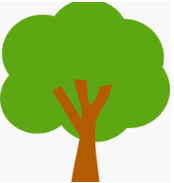 Willow

Ella 

For demonstrating outstanding commitment to improving her handwriting and setting herself the challenge of getting a pen licence – what a super start!


Miss Shipley                                    09.09.22
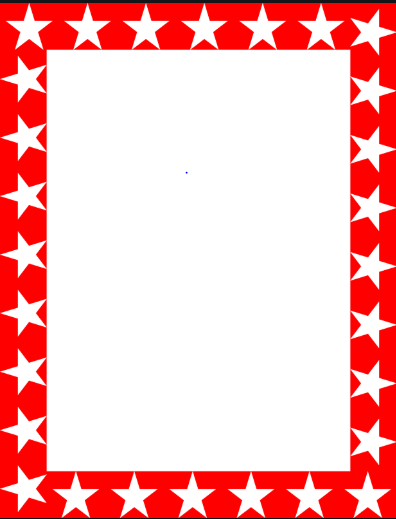 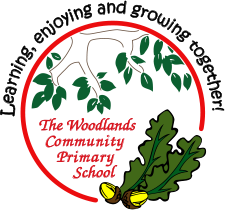 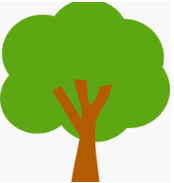 Spruce

Whole class and new Woodlanders
For 
Welcoming and looking after new children to our class.
Seth and Seyi, you have settled in amazingly and shown a great start to your learning at Woodlands.

Mrs Read & Mrs Davies        8.9.22
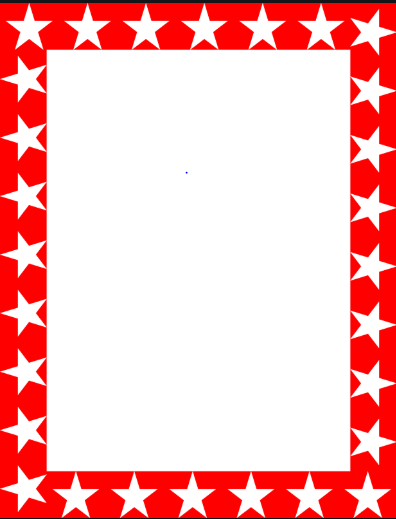 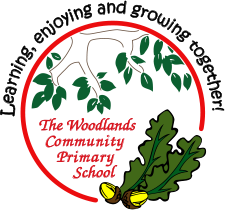 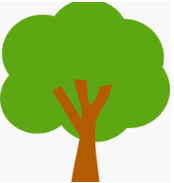 Chestnut

Ayla

For starting the year with a positive attitude and being open and honest about school life and the year ahead, demonstrating a excellent, mature start to the year.


Mr Tennuci                                   9.09.22
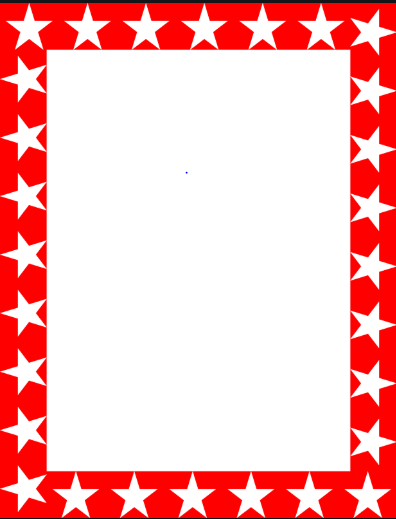 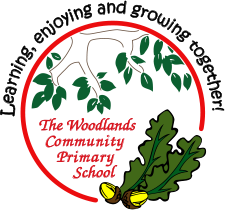 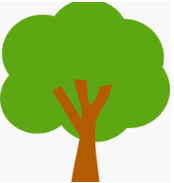 Aspen

Anaya
For using self-awareness to support and help out around the classroom this week. Thank you  

 Miss Volante and Mrs Leedham-Hawkes			09.09.22
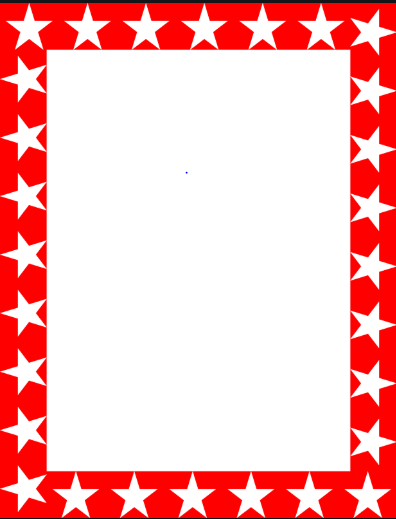 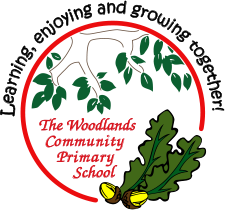 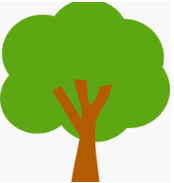 Redwood


Evelyn 

For settling back into school brilliantly, displaying Woodlands values through and through.

Mrs Gill                09.09.22